Int@E
Innovative technologies and education
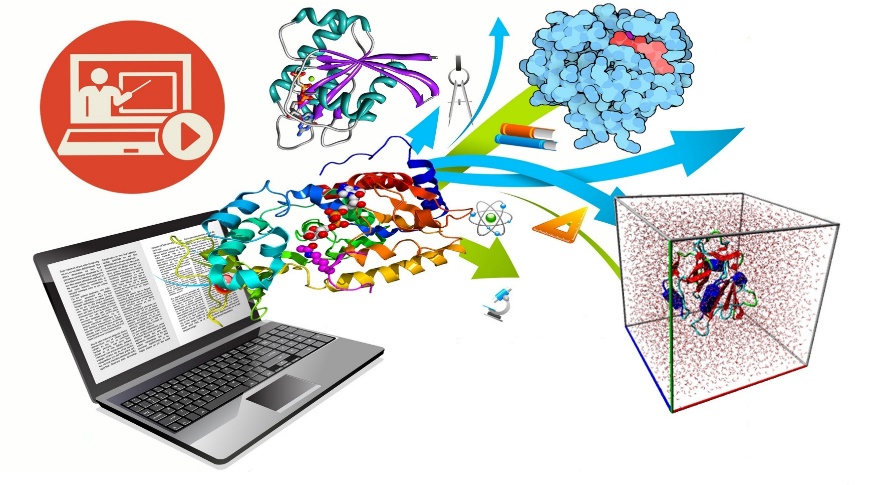 Kick-Off Meeting at the 
Mutah University in Jordan
24.-26.02.2019
Juman Ebdah
Maria Tuzani
Int@E
German firm which provides innovative technologies in education since 2015
Organization of vocational trainings
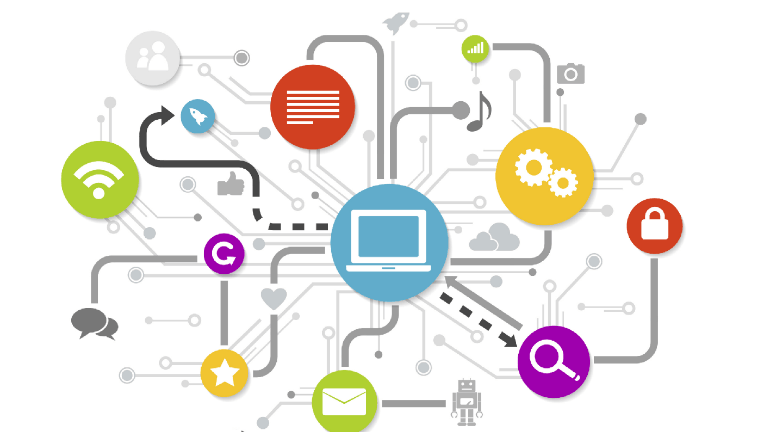 Knowledge Management
Mobile learning
E-learning
Trainings on Business Plan
Technical Skills Trainings
Int@E
Collaborative research and innovation
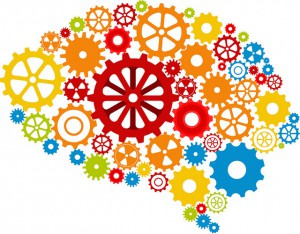 Quality assessments
Analysis in education
Development of educational models
Researches in education theory
Int@E
Employees with experience in participation in several EU Programs
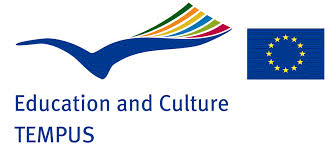 Tempus Projects
Erasmus+ Projects
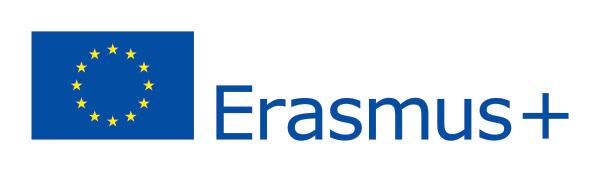 ModeHEd
VTC
OPATEL
MAGNET 
MediTec
Int@E
Role in the Project JOB JO
Transfer of experience of trainings to partners
Shares experience on innovative training technologies
Enriching information base of partner universities 
with data from EU database
Monitoring of the activities, conducted by the partners
Quality control (training process + training materials + quality report)
Evaluation of the training courses and training programs
Int@E
Role in the Project JOB JO
Promotion of the project at scientific conferences and international meetings
Assistance in the development of project newsletters
Strengthening the network between partners and non-project HEI’s
Dissemination of results of the Business Network Bureaus at the partner Institutions
Int@E
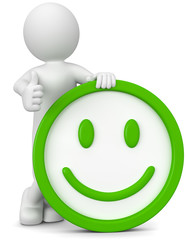 Thank you for your Attention!